WALT: create a Kahoot to use in our classroom tomorrow
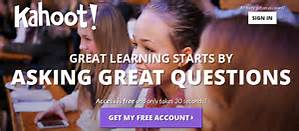 What is a Kahoot?
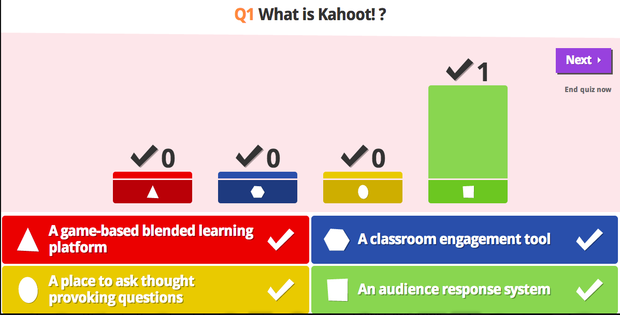 Let’s play …
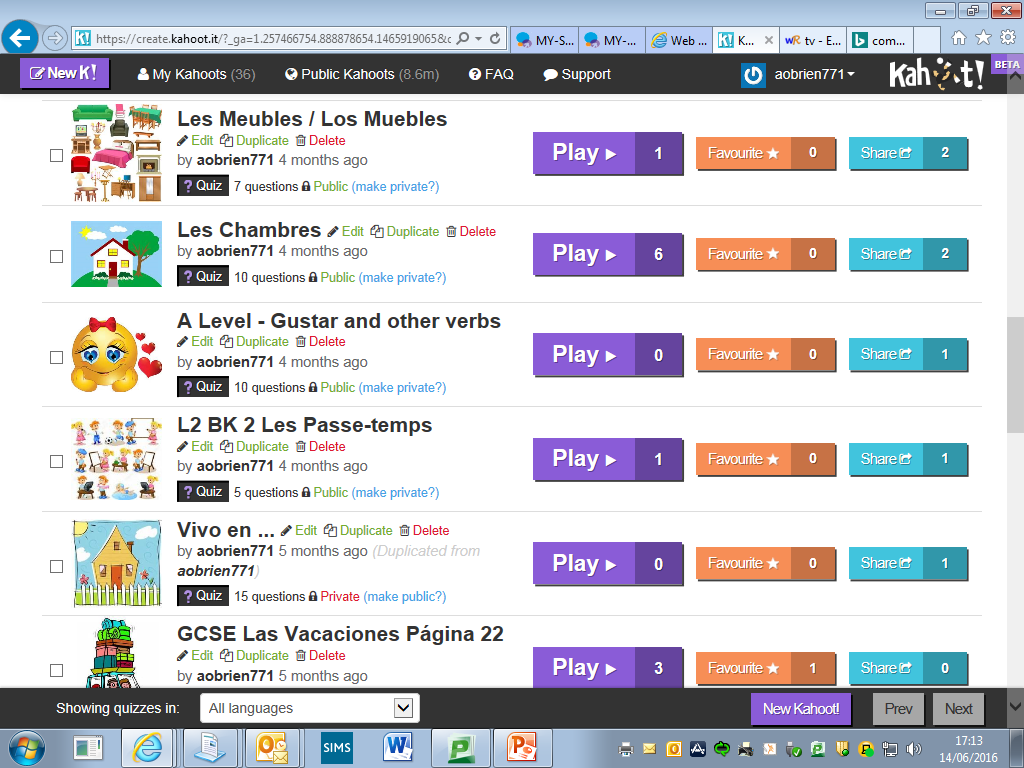 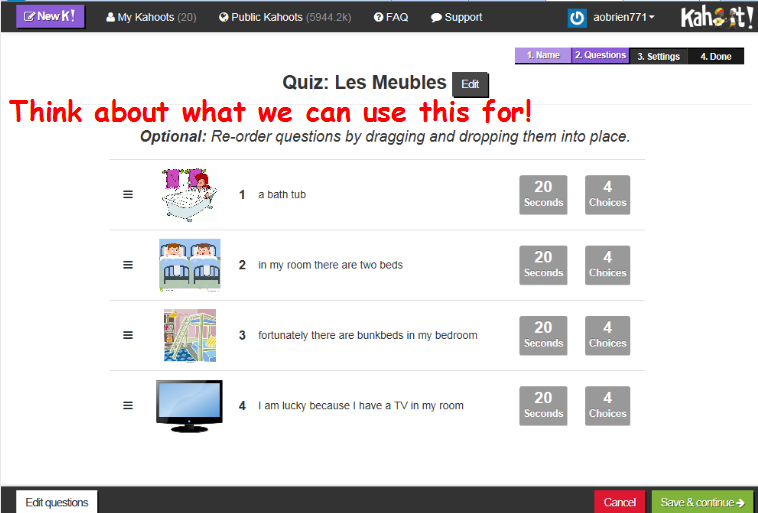 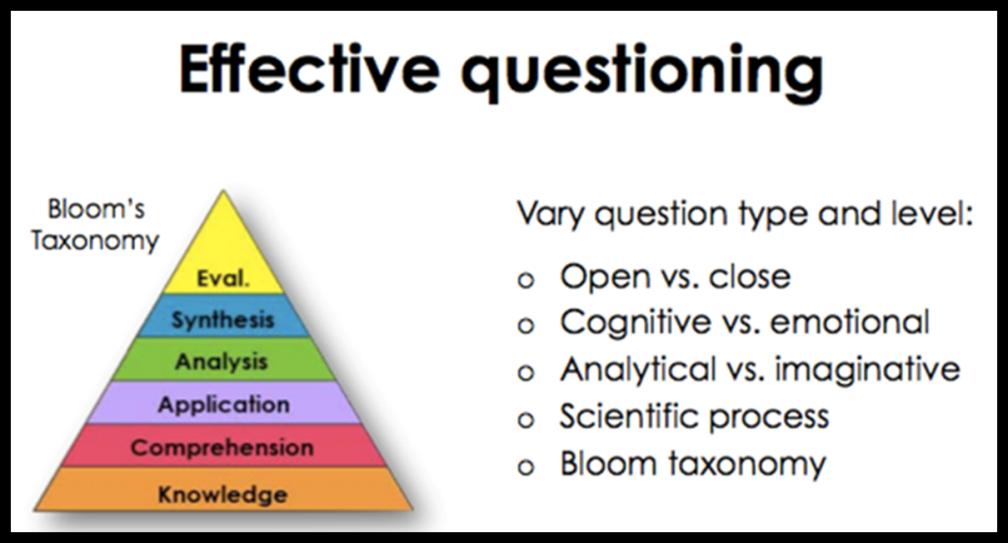 Let’s watch kahoot in action …
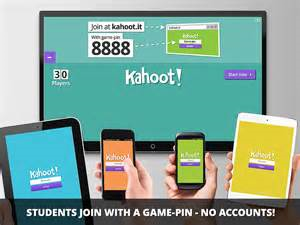 Why use Kahoot in the classroom?
Flexible (ICT suite, classroom, individual, pairs or groups)
Motivational and fun
Promotes discussion and allows pupils to work with others 
Effective questioning platform 
Scaffolds the learning 
Fuses with the assessment policy
Use kahoot to assess and inform your planning …
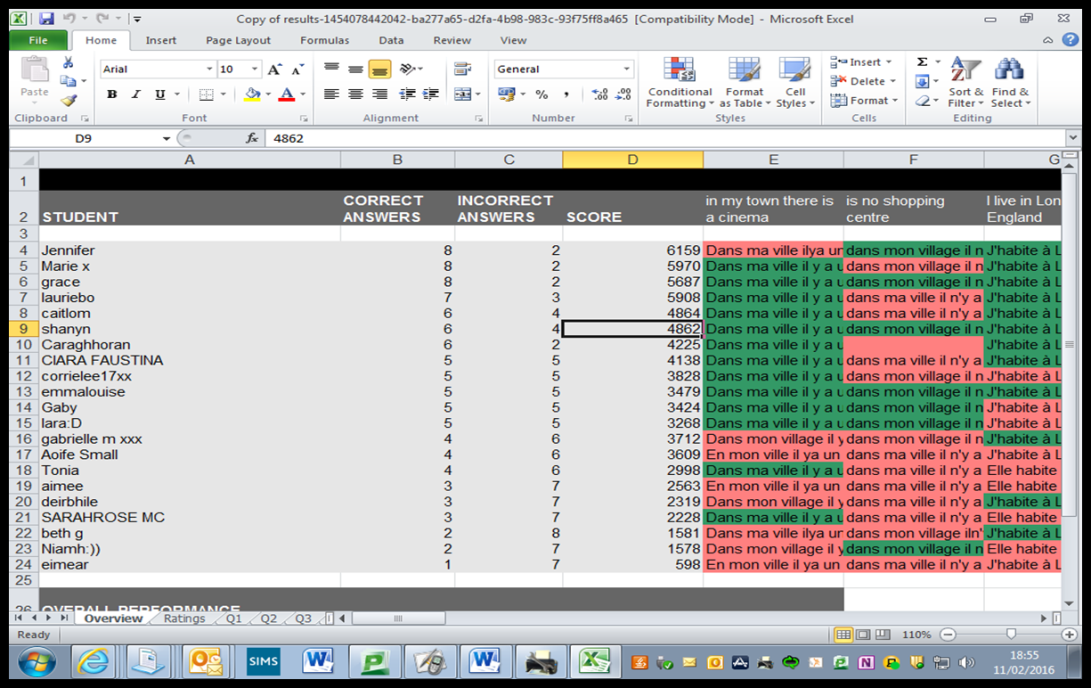 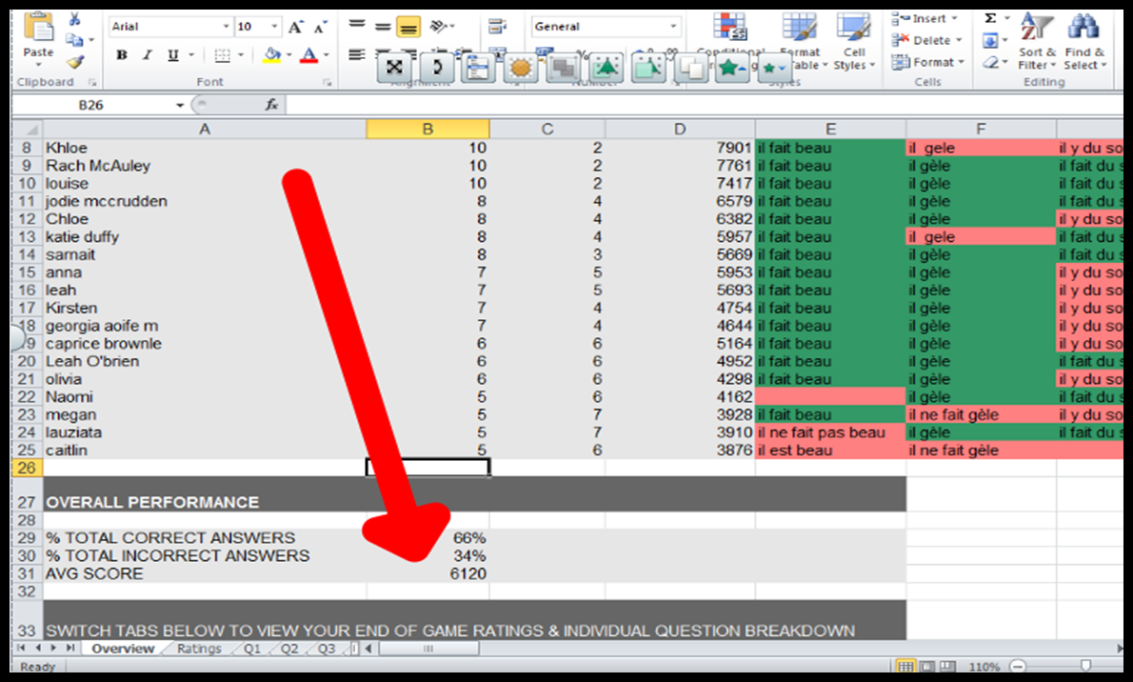 Support learners with SLO’s (Stepped Learning Opportunities)
An alternative
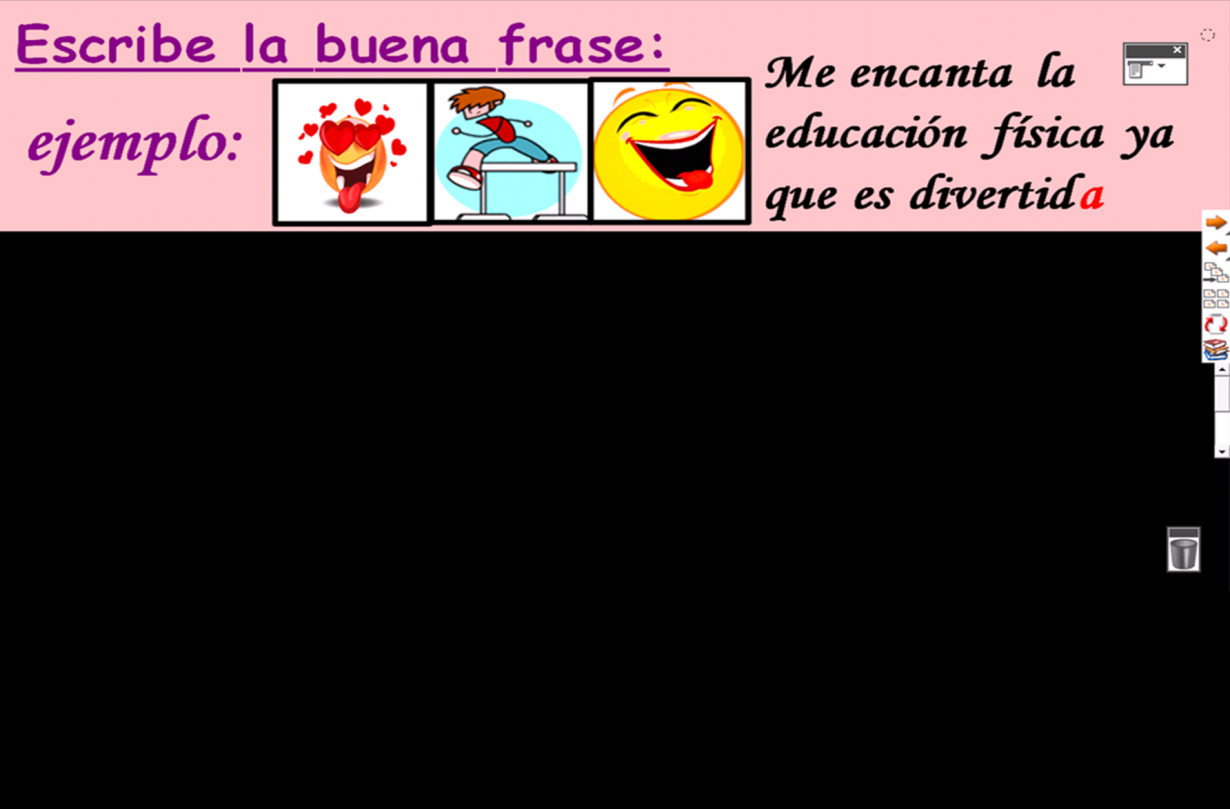 SLO’s – knowing what good looks like
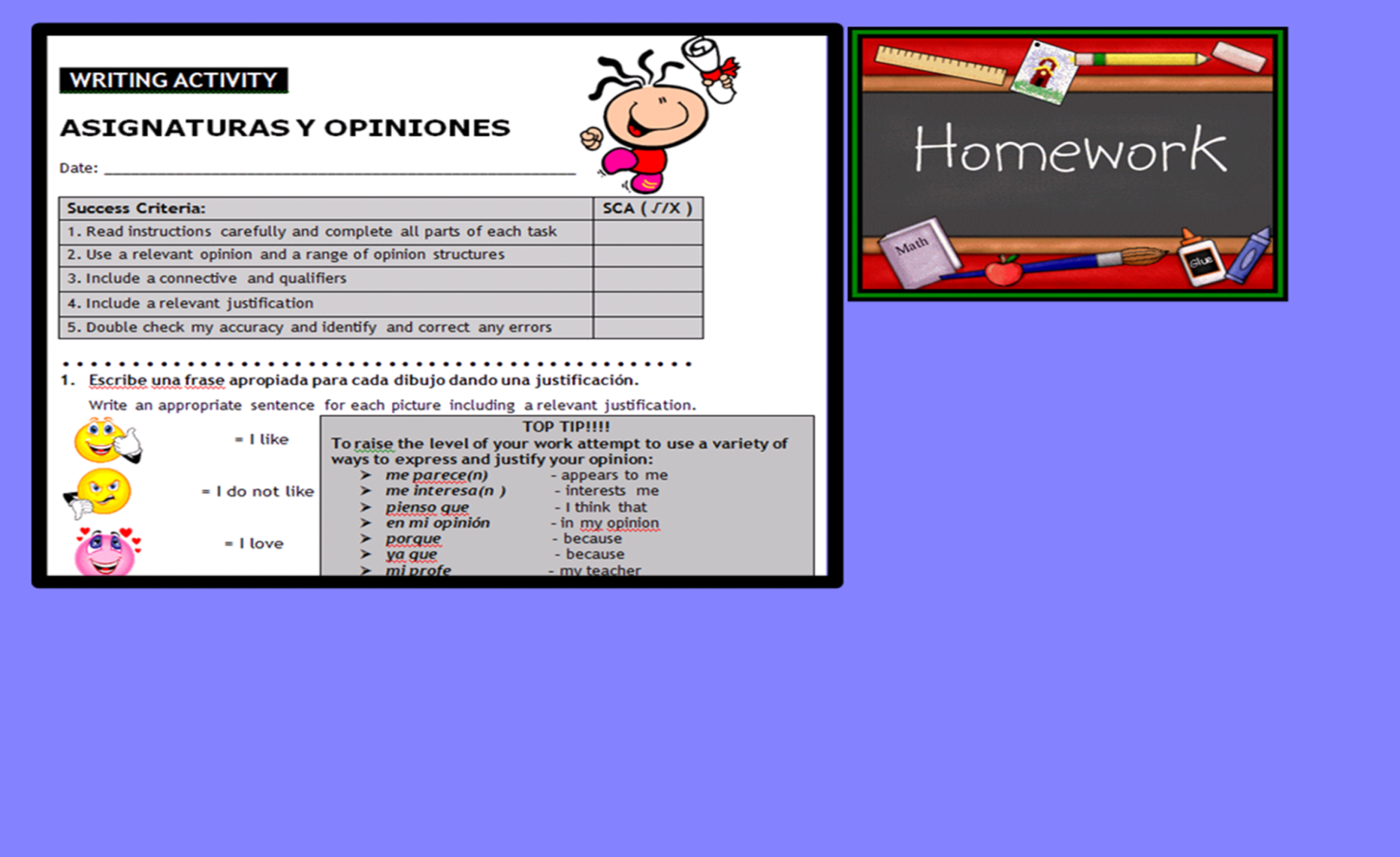 Link the Success Criteria to the kahoot activity – consolidate, consolidate, consolidate!!!
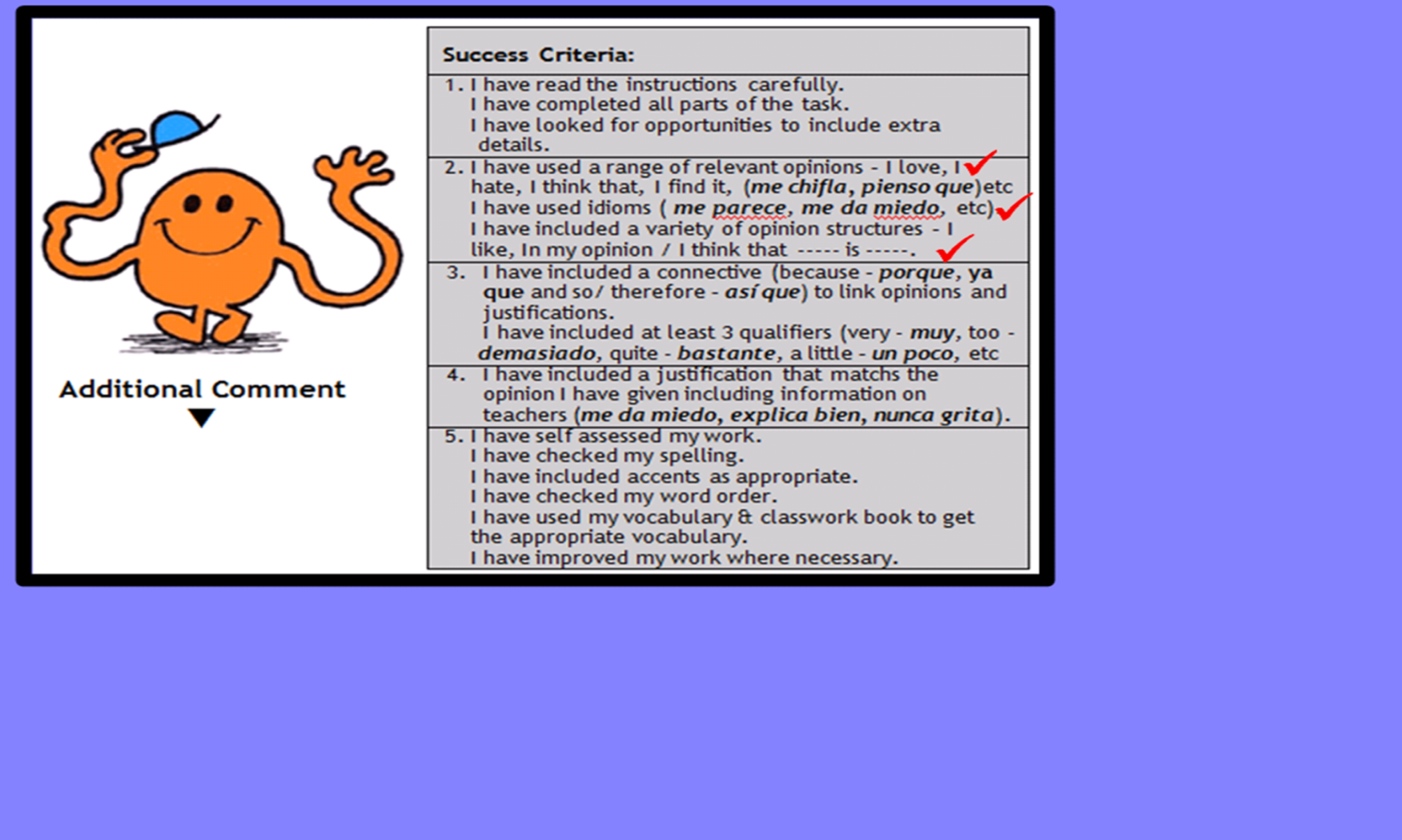 Scaffold them towards the top of the mark scheme - we’ve made it visual …
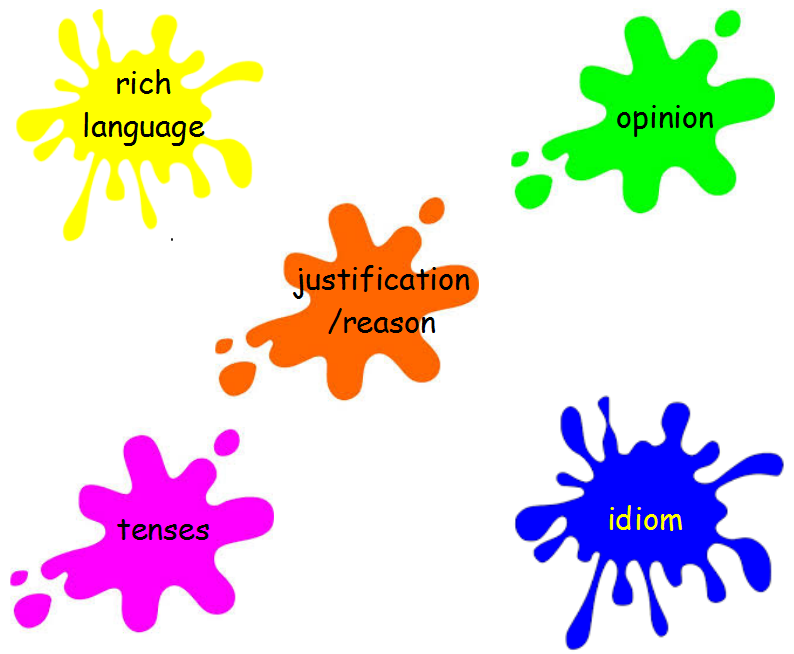 … and mark in colour!!!
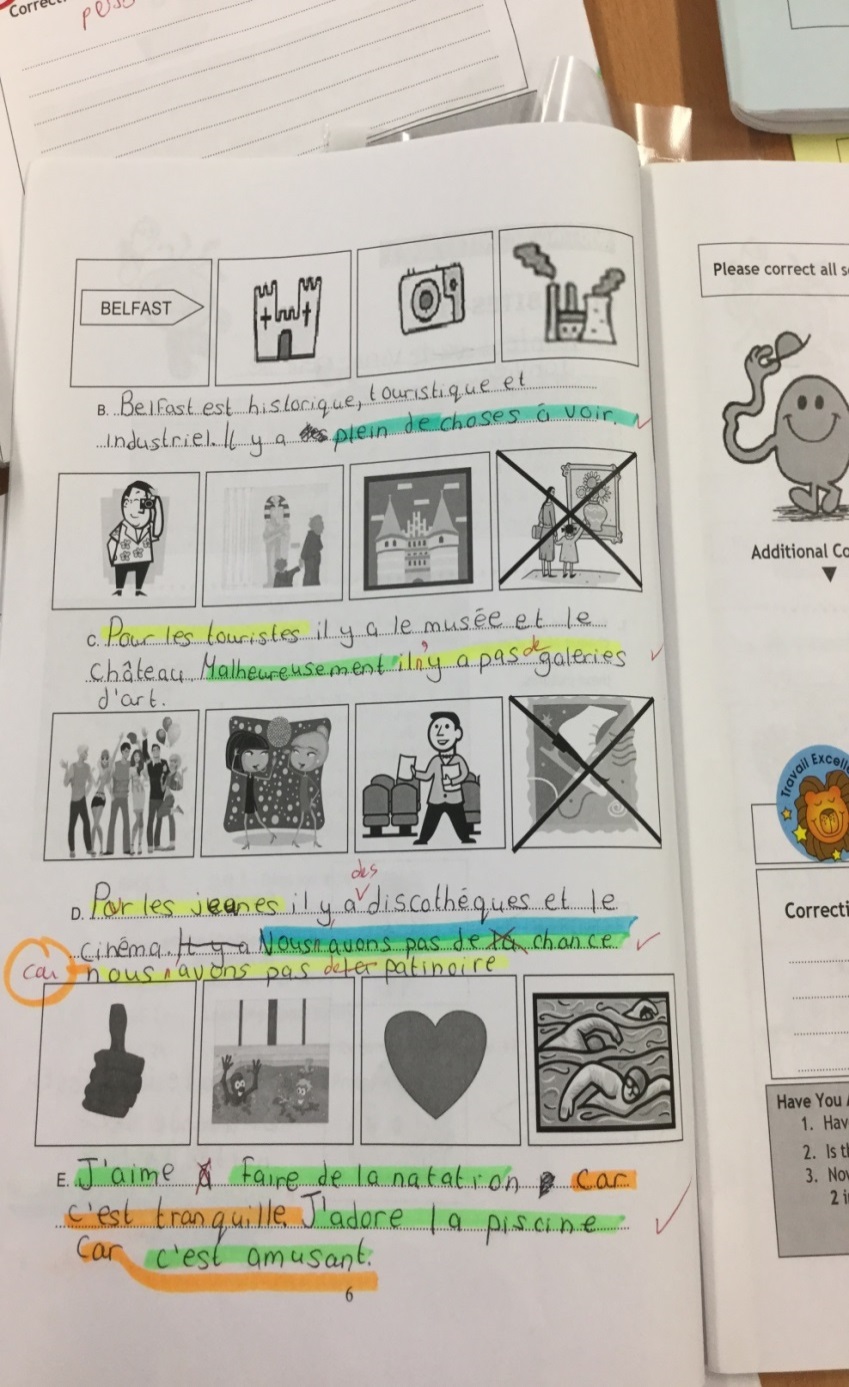 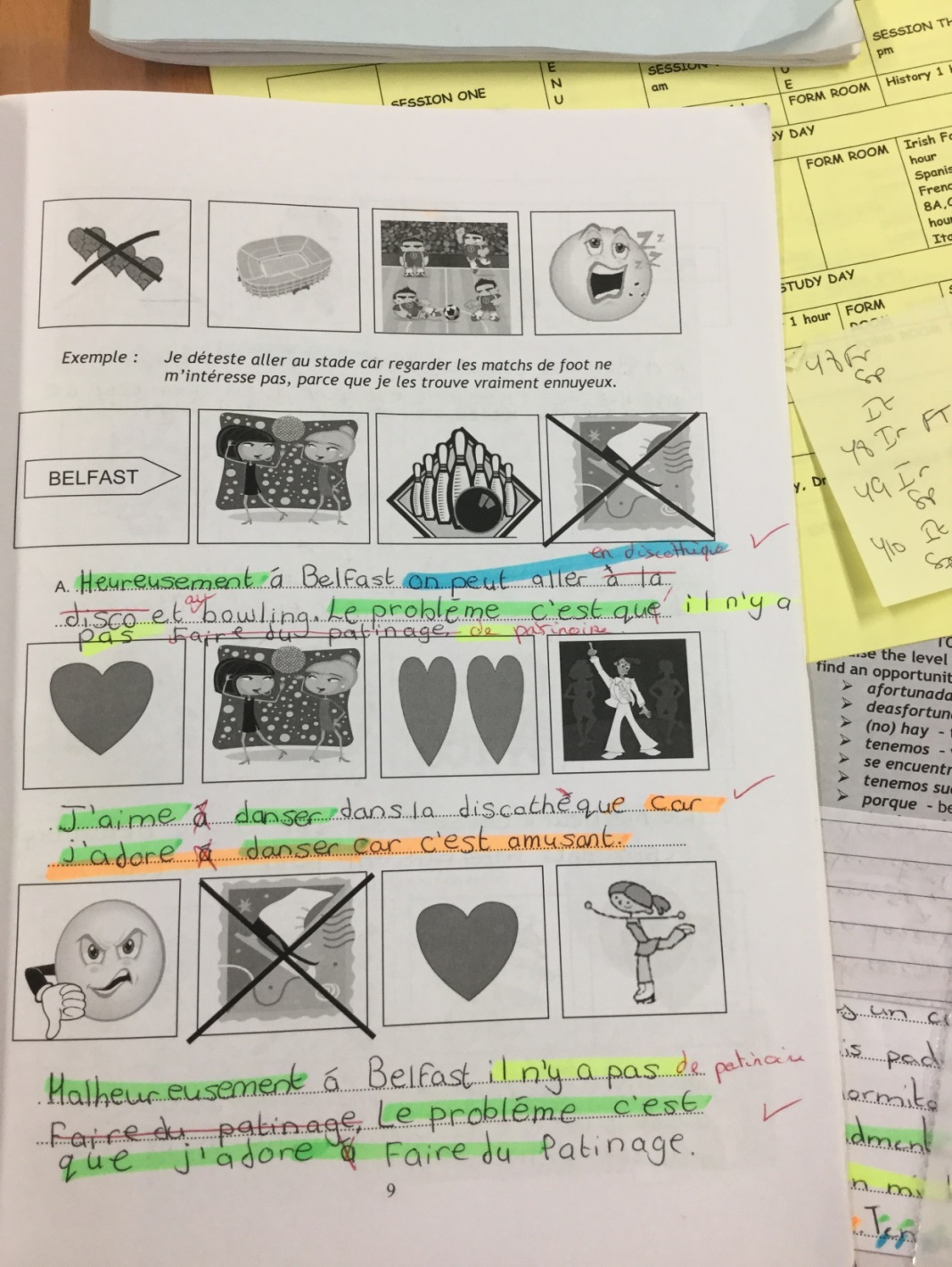 Link it to your exit strategy…
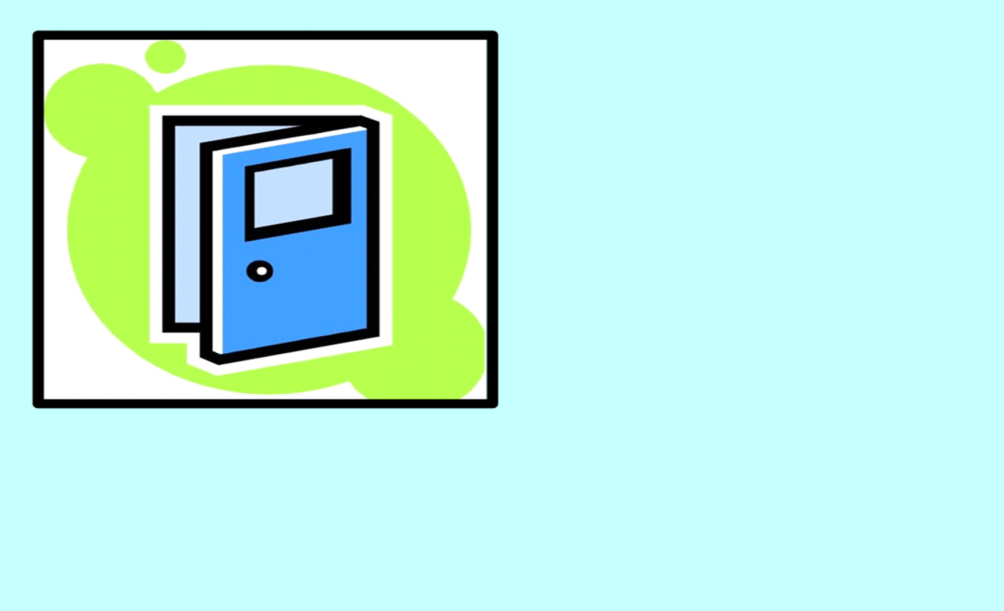 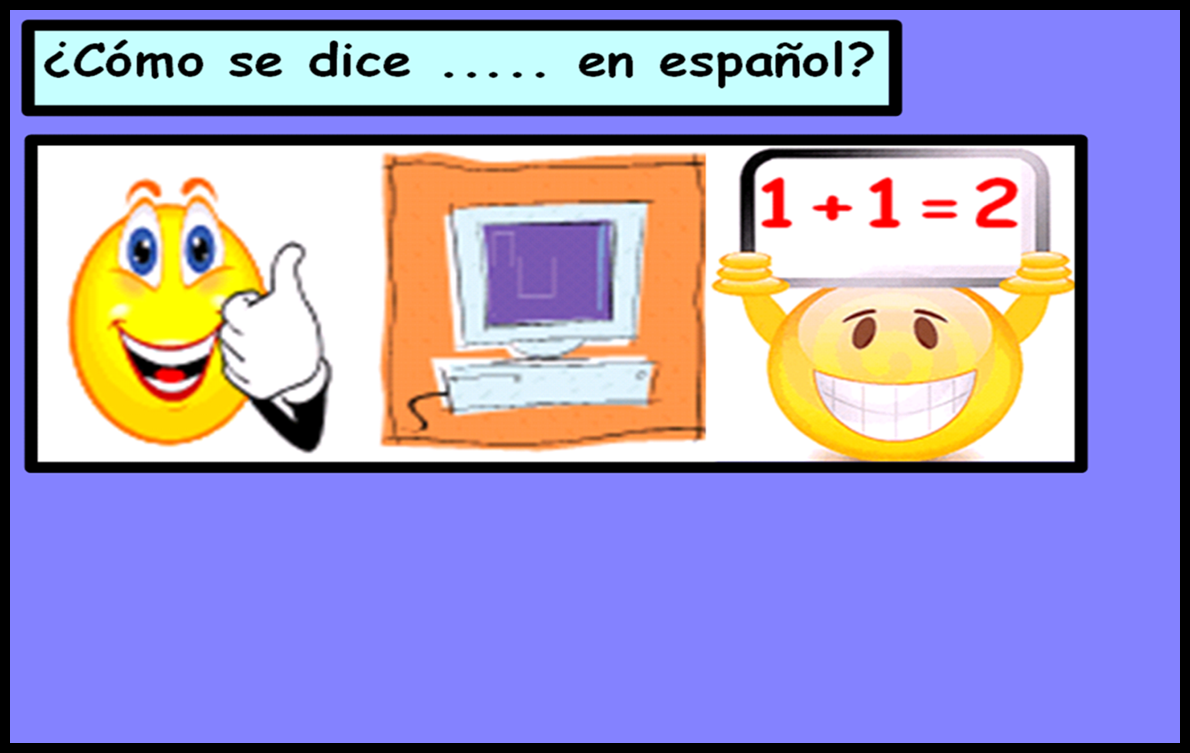 Now it’s over to you - let’s Kahoot!
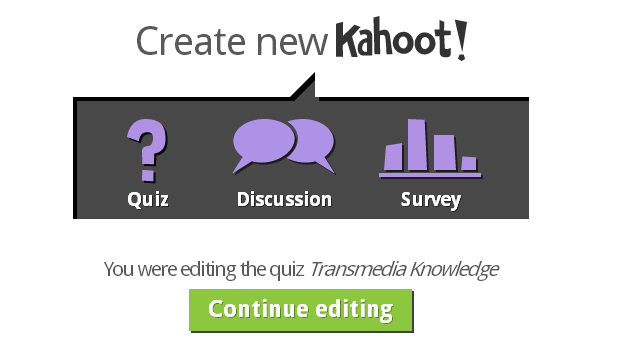 www.getakahoot.com
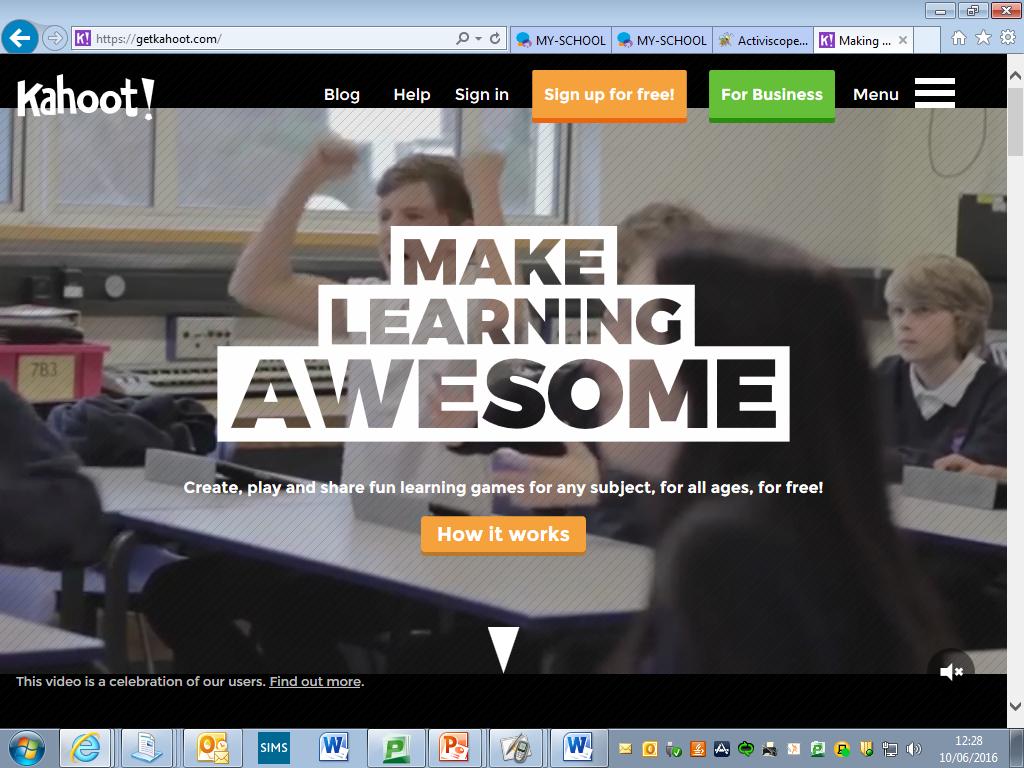 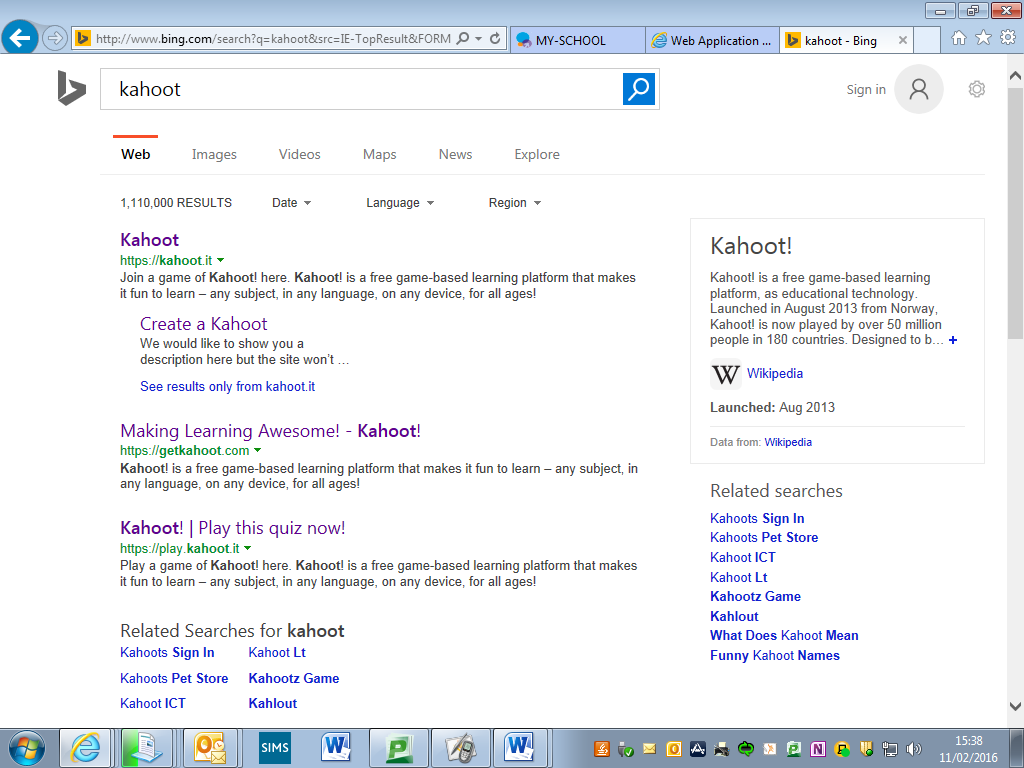 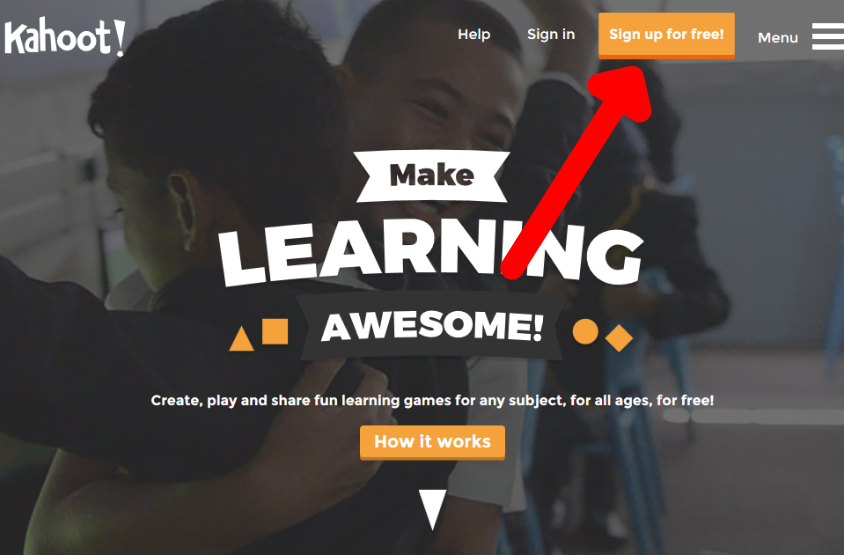 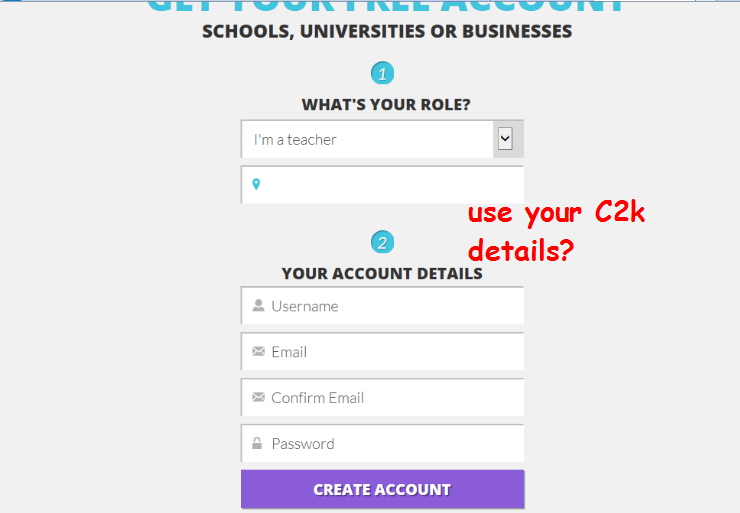 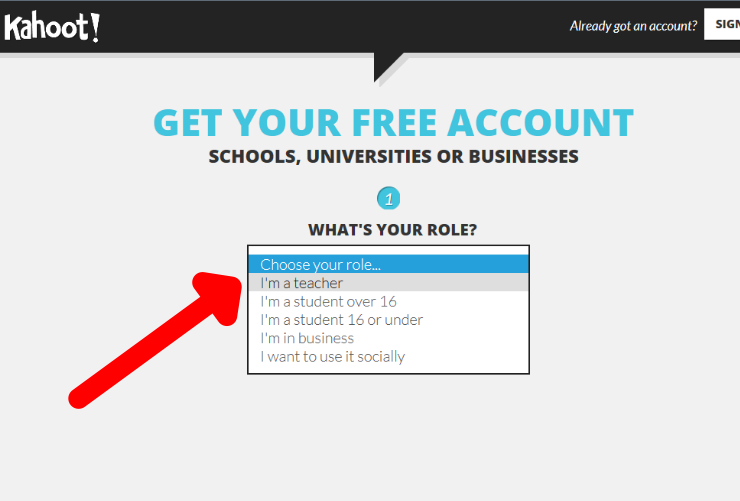 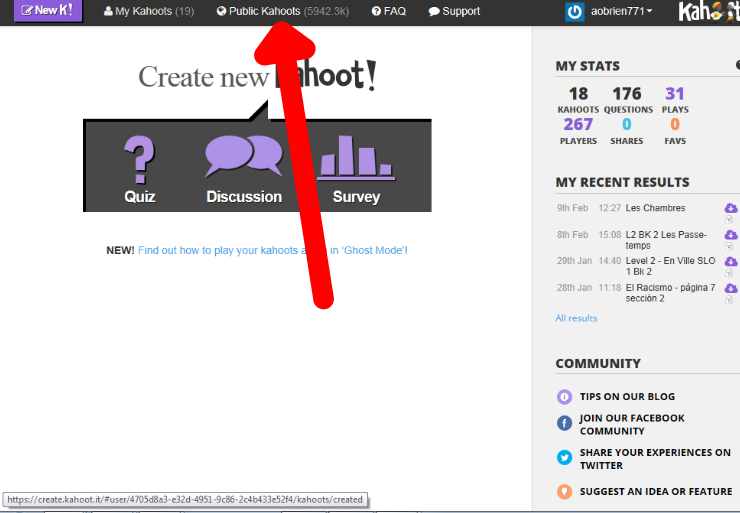 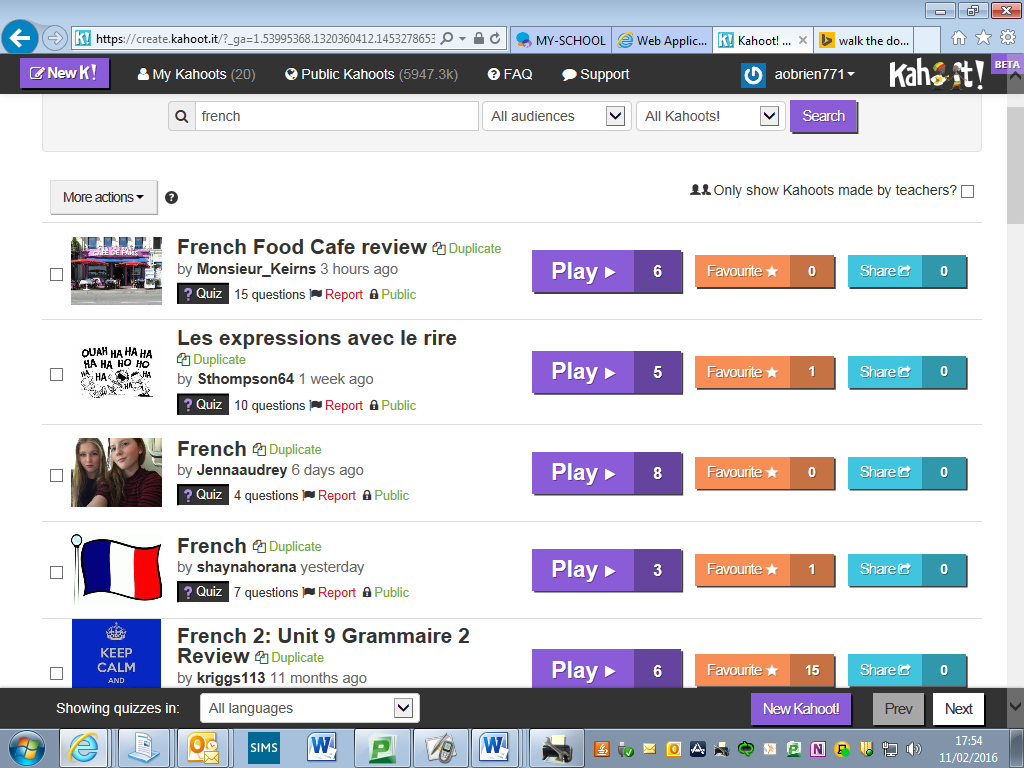 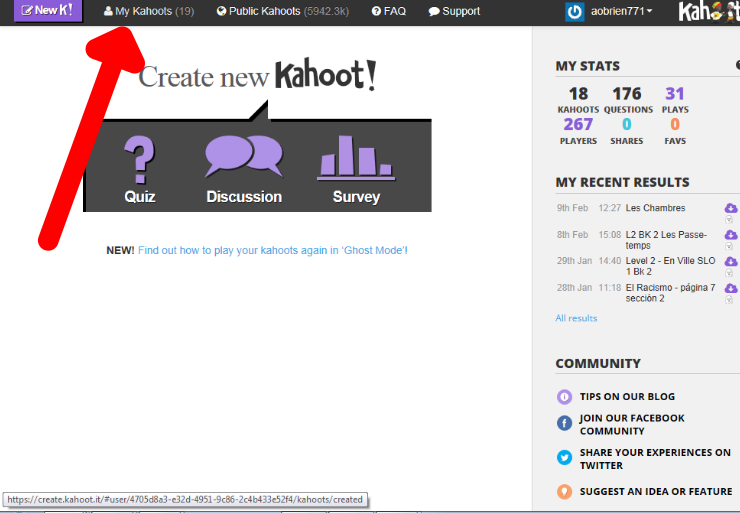 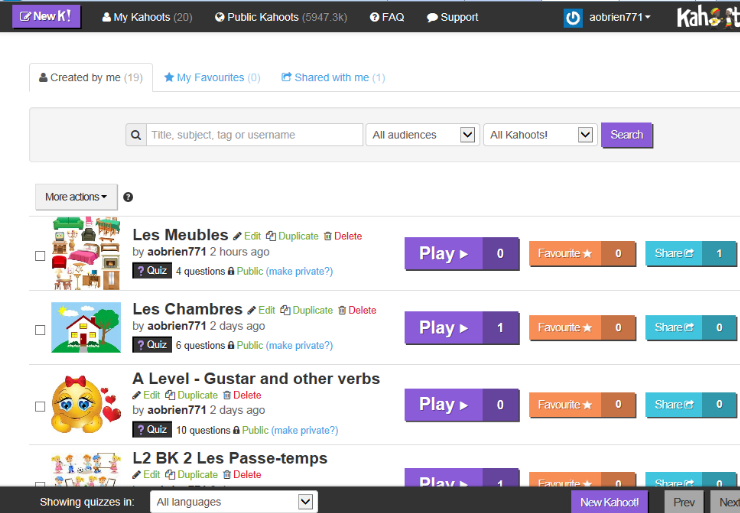 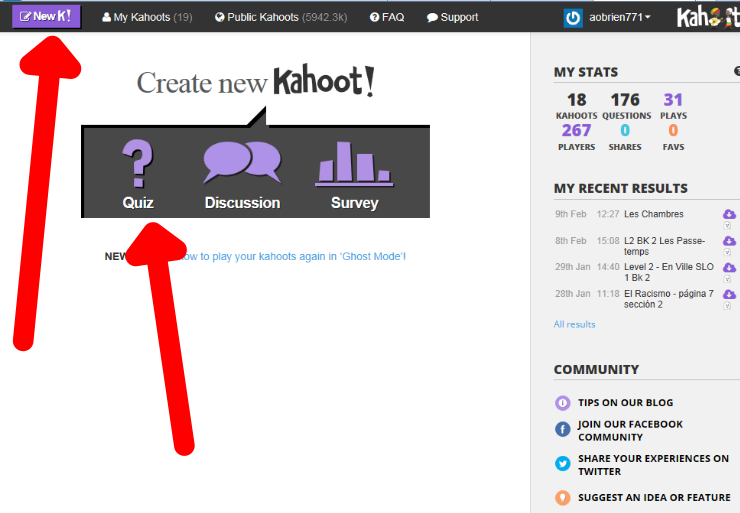 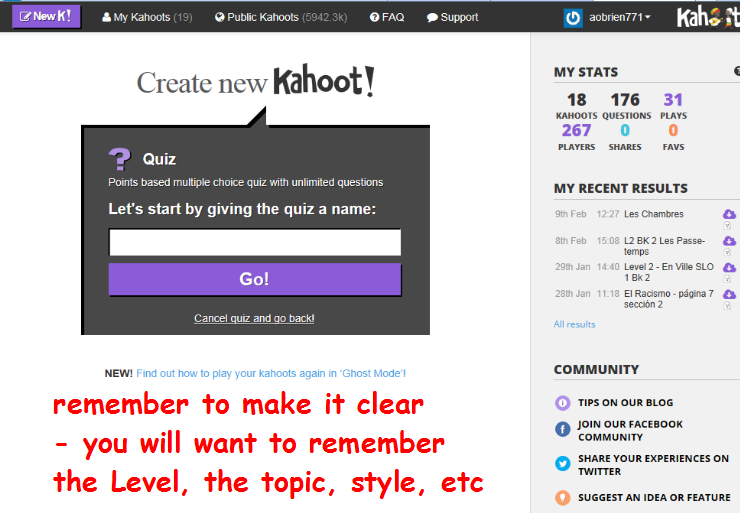 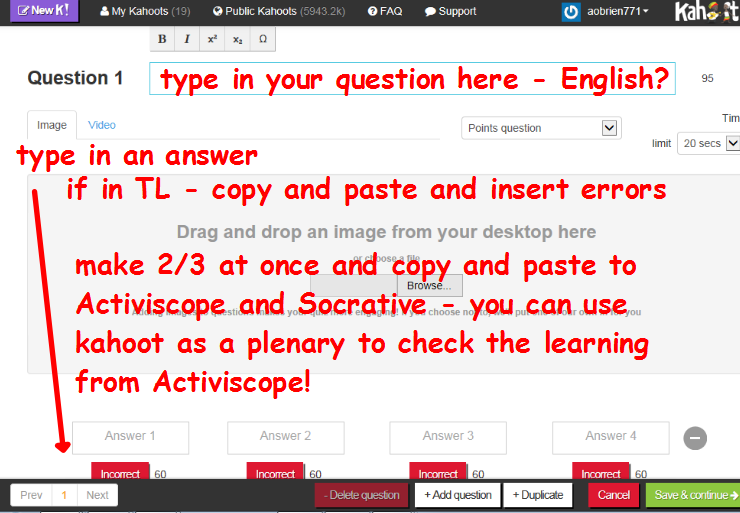 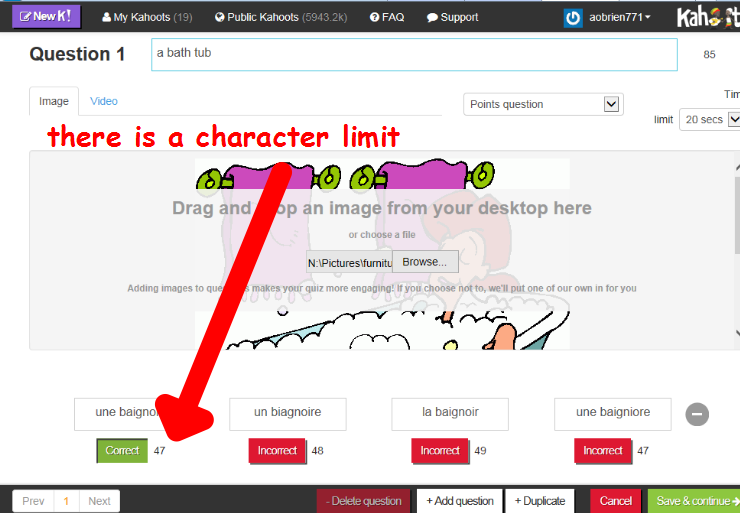 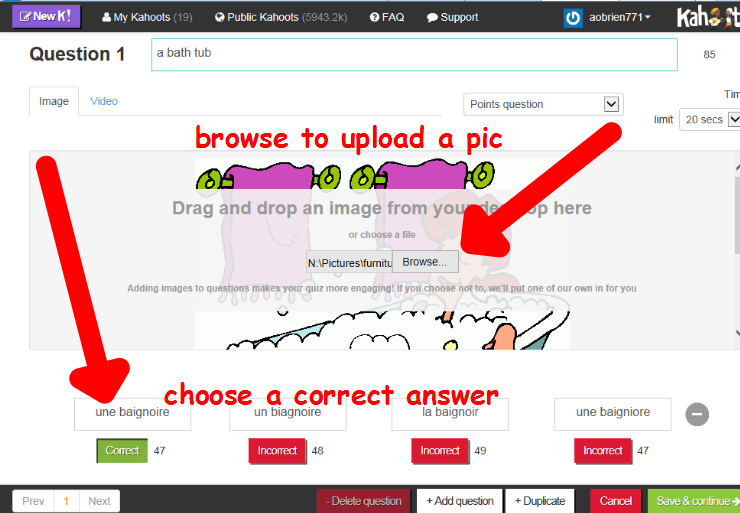 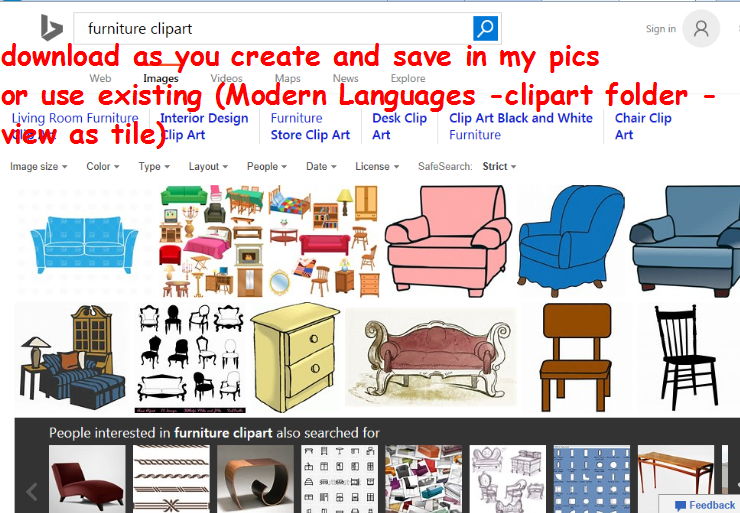 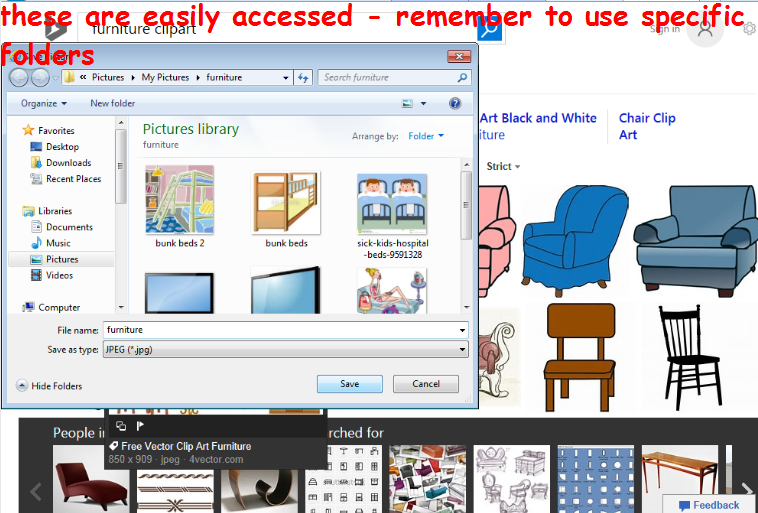 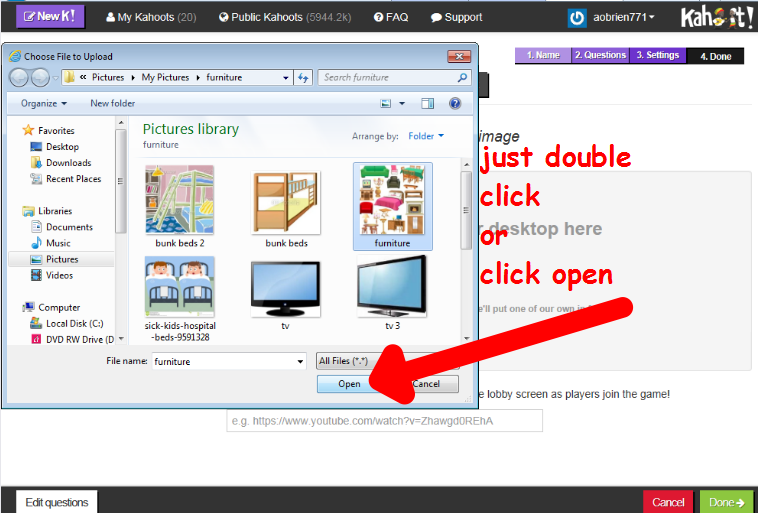 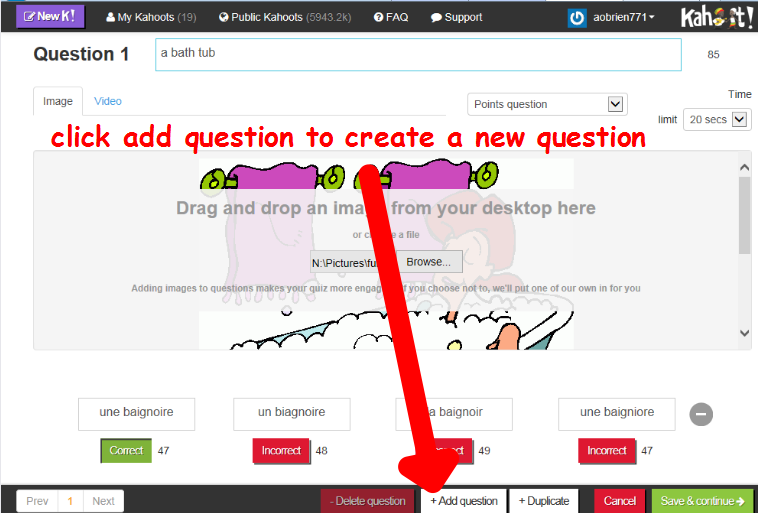 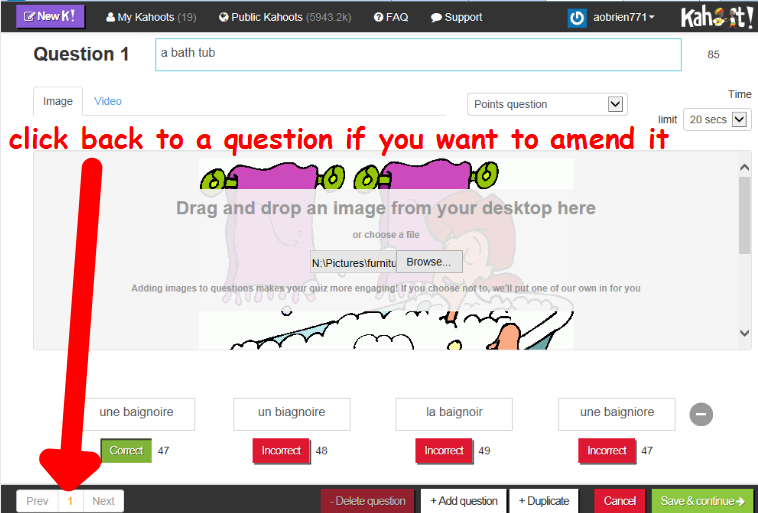 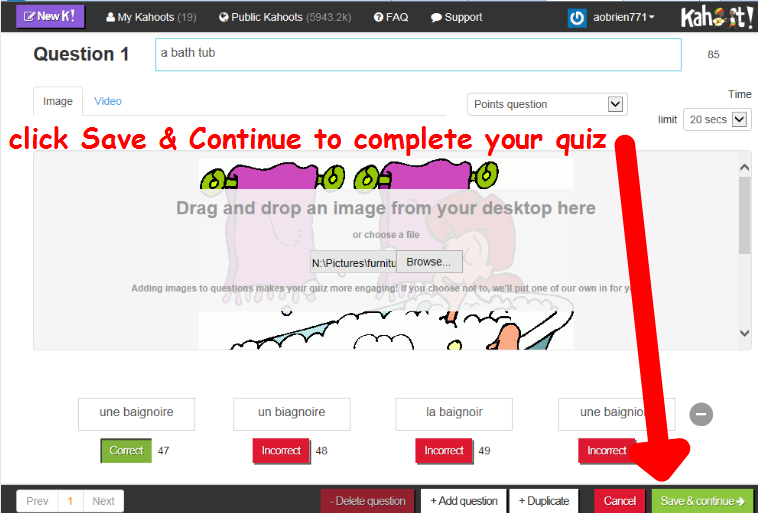 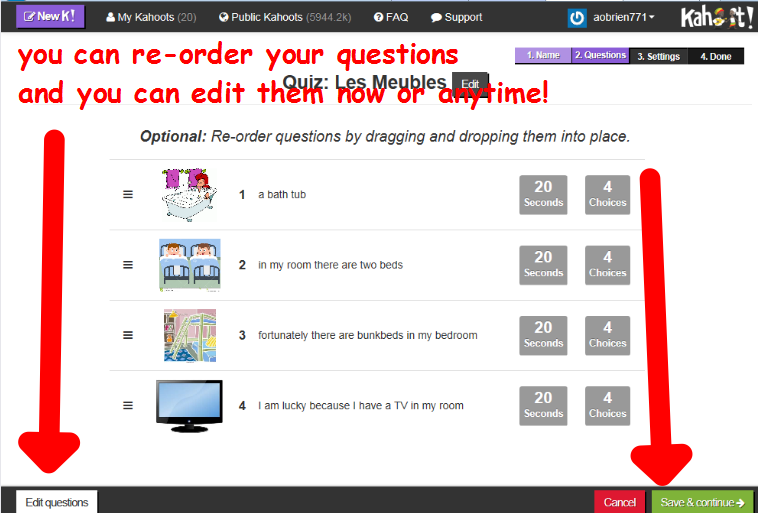 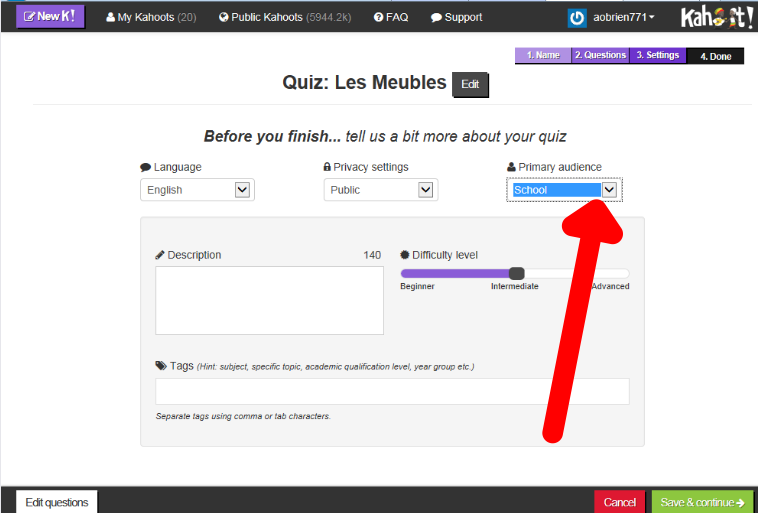 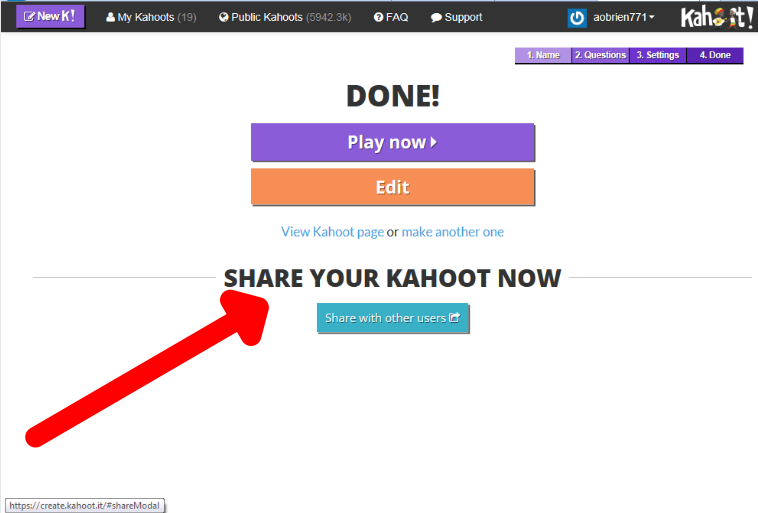 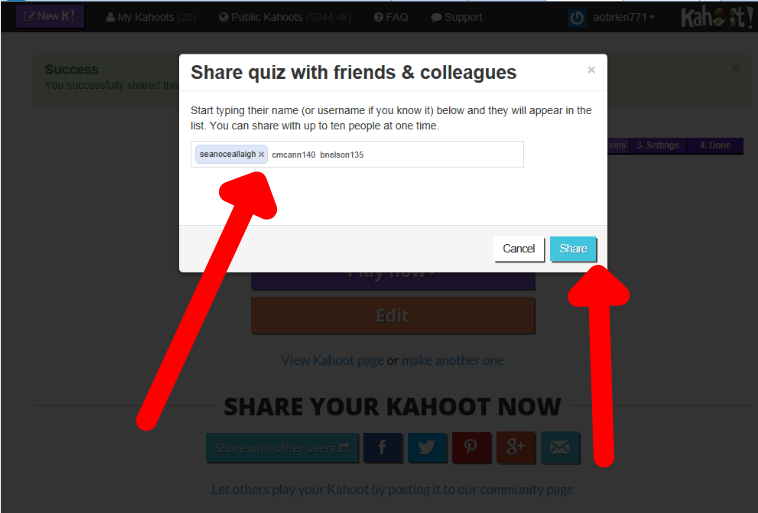 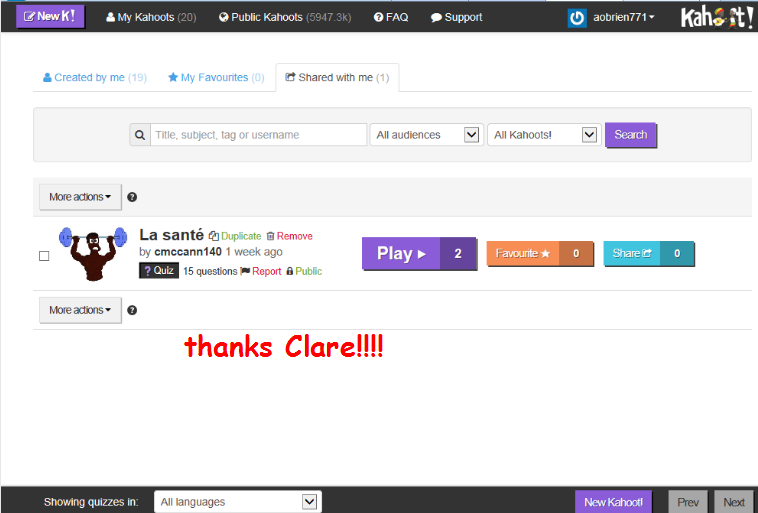 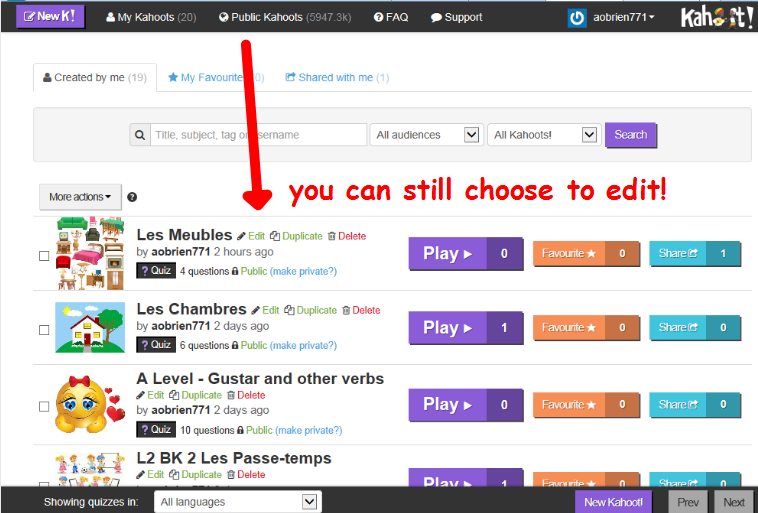 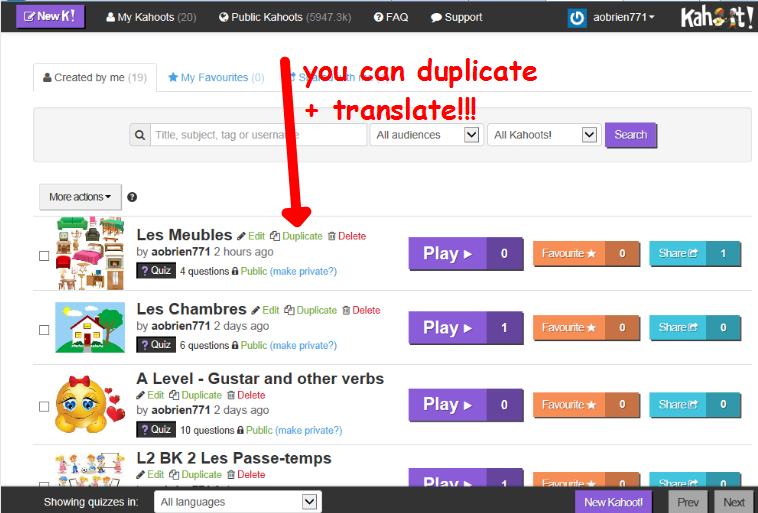 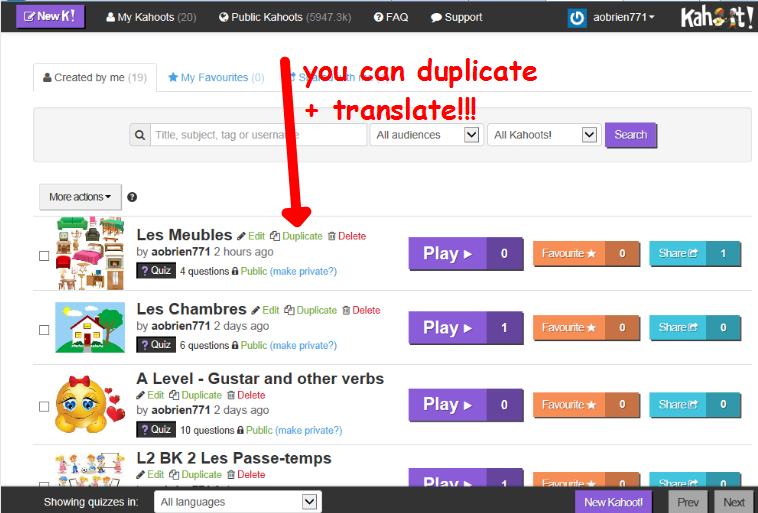 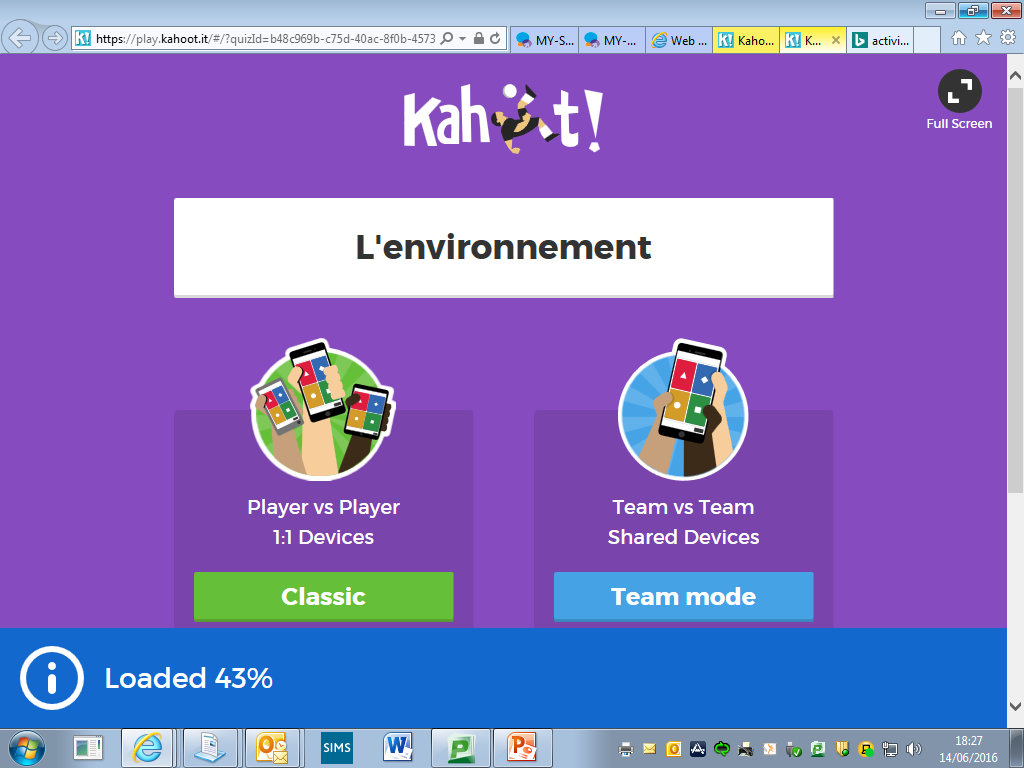 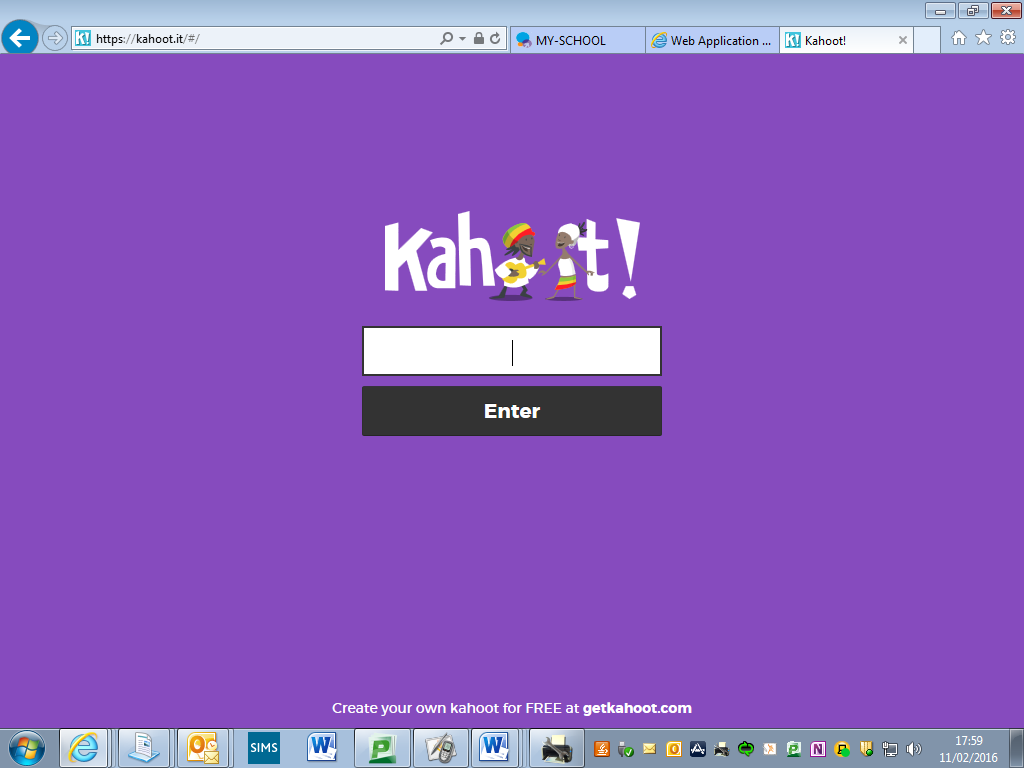 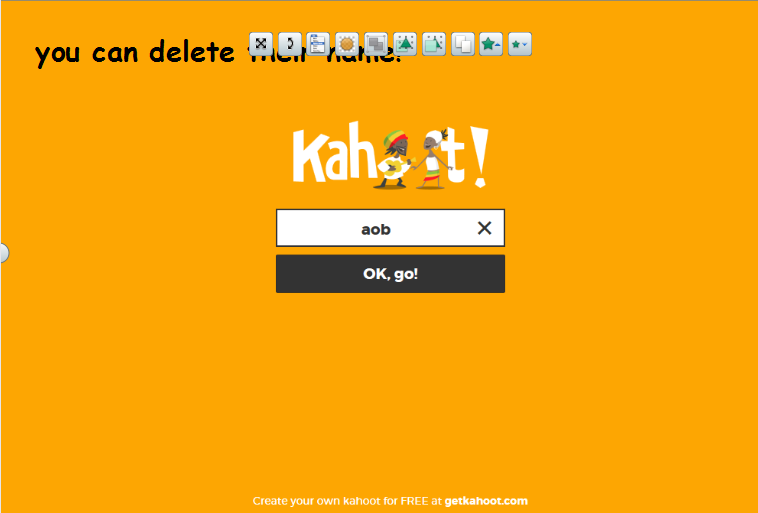 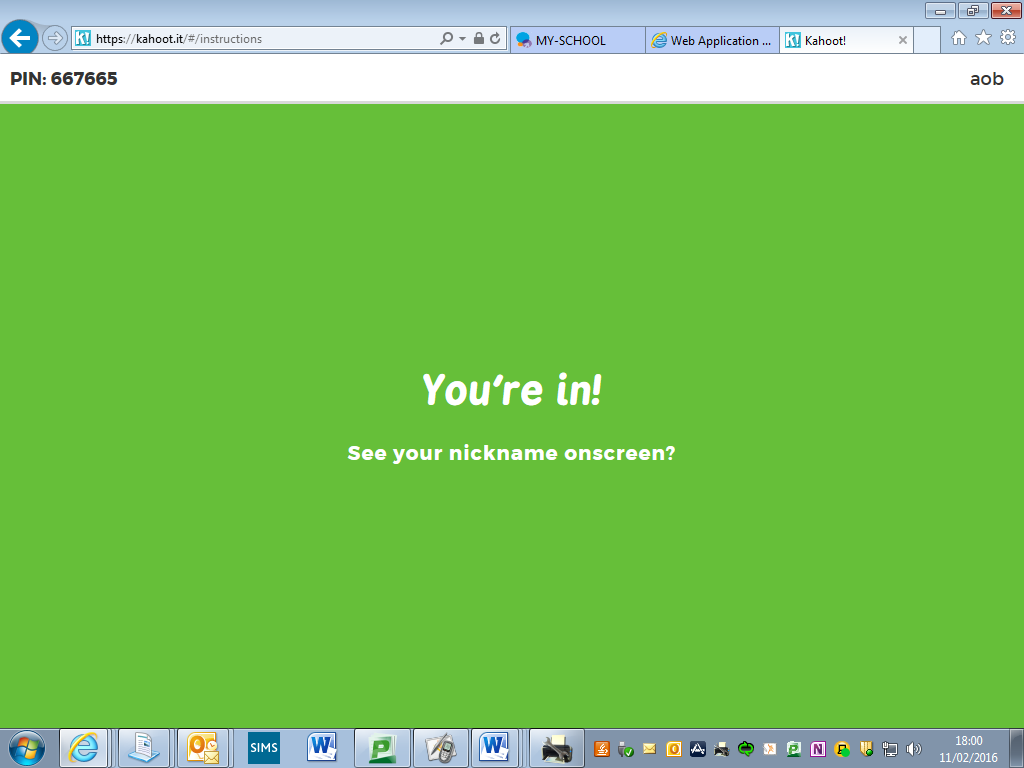 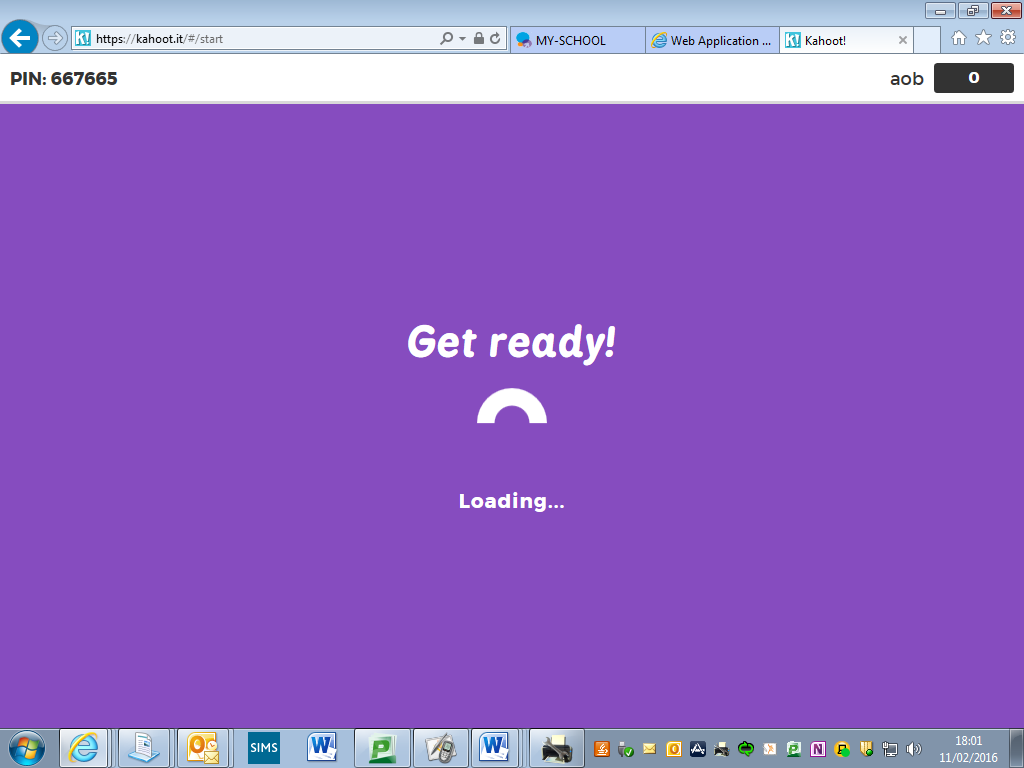 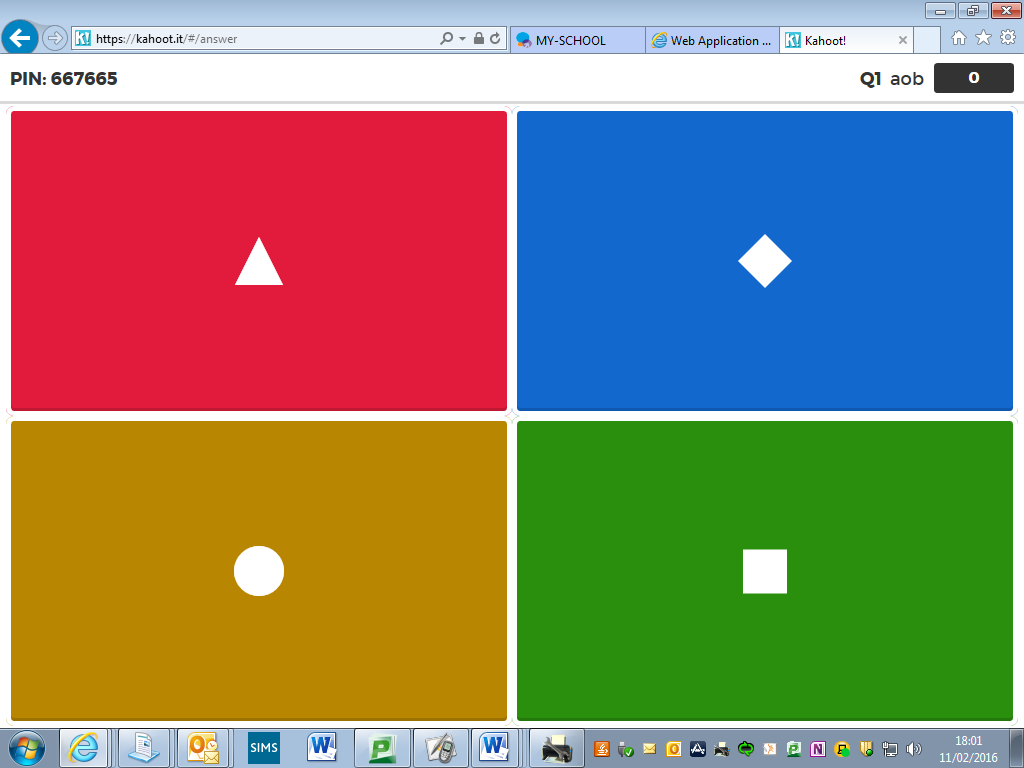 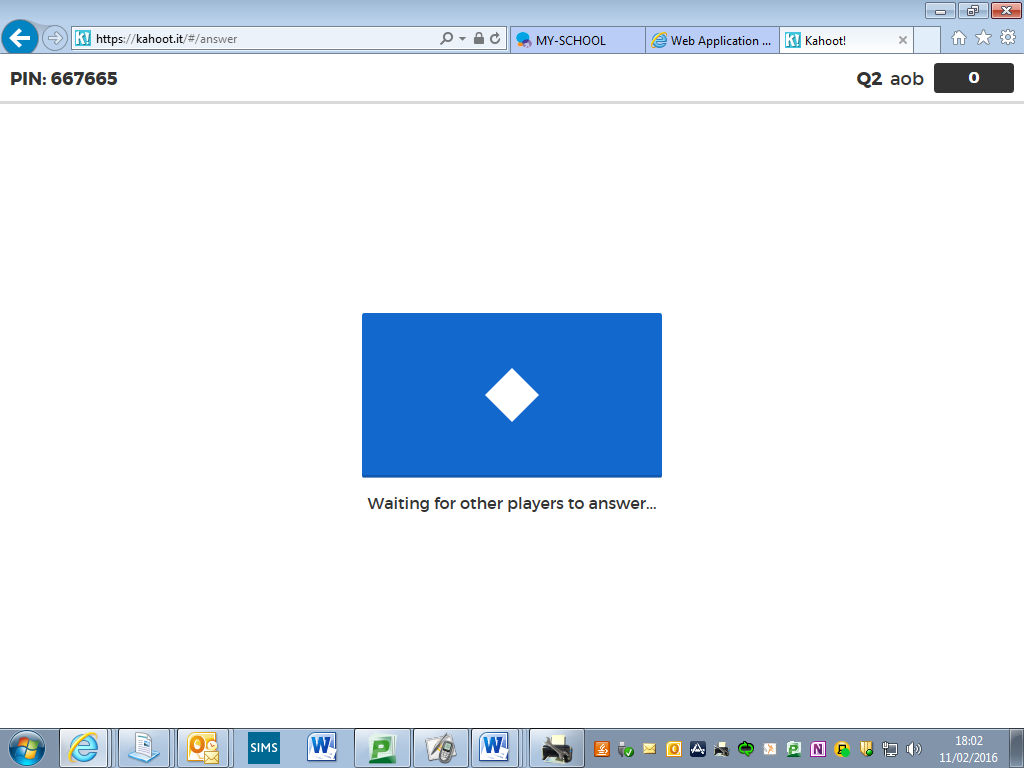 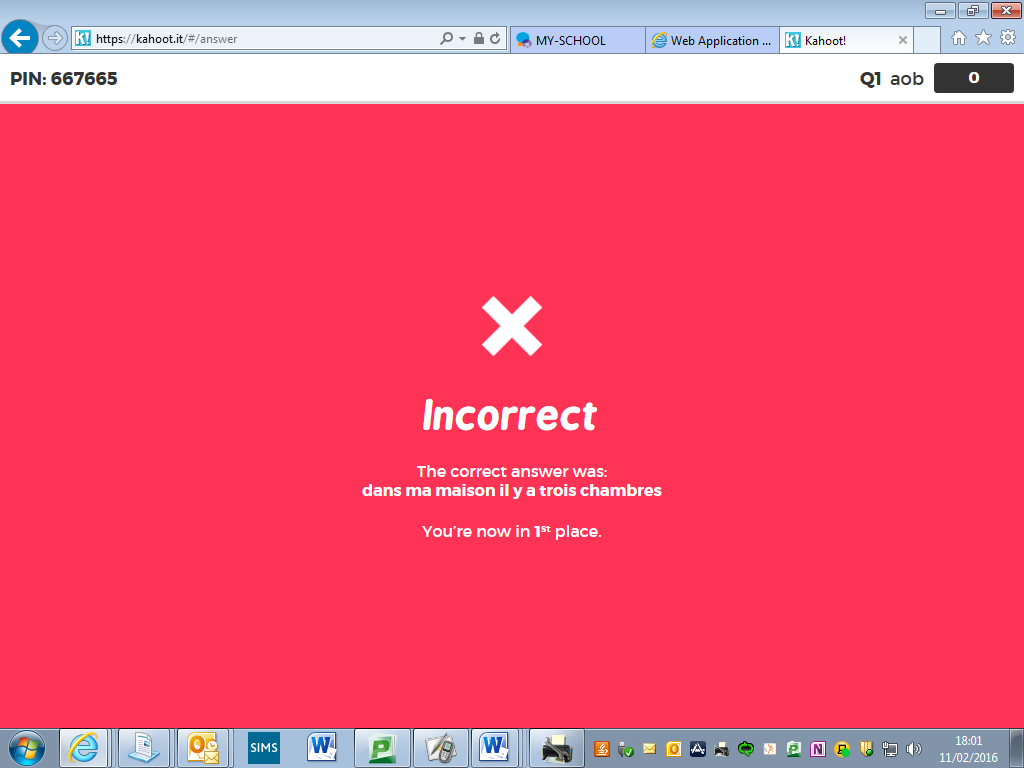 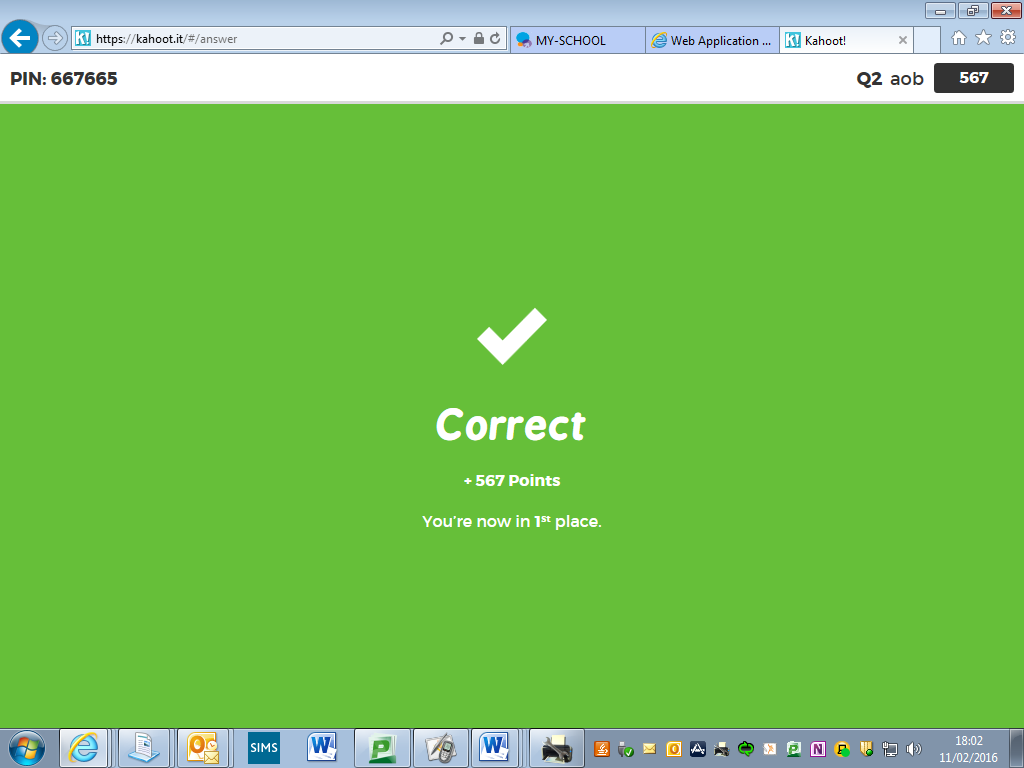 WALT: incorporate Digital Learning into the Language ClassroomSo … who is ready to Kahoot tomorrow???